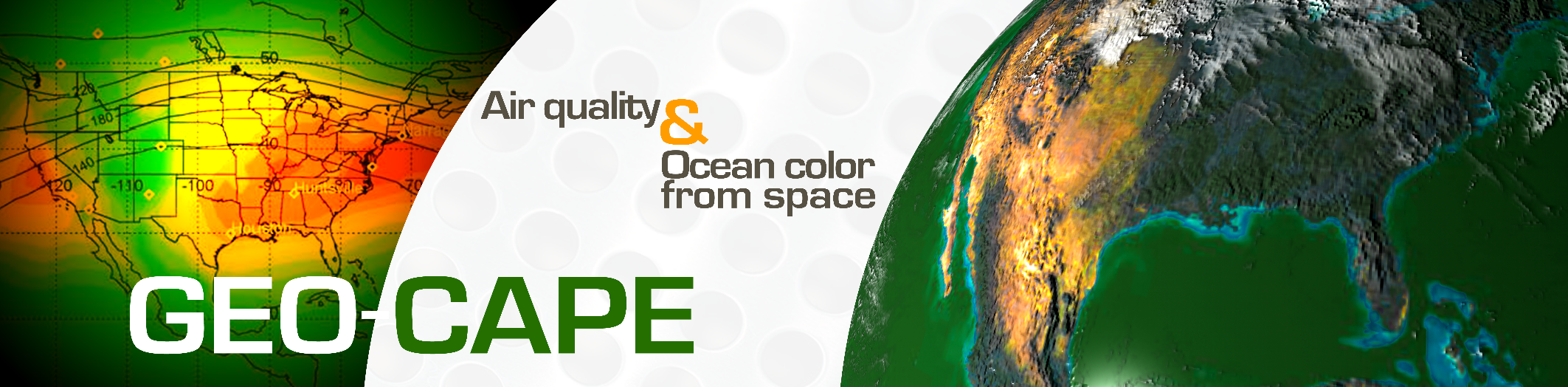 Mission Implementation Updates:
GEO Hosted Payloads, GEO-CAPE White Paper

Presented by Doreen Neil on behalf of Mission Design Team Leads:
Bernie Bienstock, Kate Hartman, Doreen Neil, and Jay Al-Saadi
GEO hosted payloads: How we got here
National Space Policy of the United States of America (June 28, 2010) 
“Where applicable to their responsibilities, departments and agencies shall work jointly to acquire space launch services and hosted payload arrangements that are reliable, responsive to United States Government needs, and cost-effective” [page 5]
and
“To promote a robust domestic commercial space industry, departments and agencies shall… actively explore the use of inventive, nontraditional arrangements for acquiring commercial space goods and services to meet United States Government requirements, including measures such as … hosting government capabilities on commercial spacecraft…in support of government missions” [page 10]

GEO-CAPE formally recommended a phased implementation for GEO-CAPE, using commercial hosts, based on 3 years of science, technical capability and project planning studies. (2012 Pre-Formulation Review)
GEO-CAPE was recognized by CEOS as a US contribution to integrated global observing systems for air quality and coastal biogeochemistry (CEOS 2012), and NASA selected TEMPO as the first Earth Venture Instrument (2012)
GEO-CAPE formally identified TEMPO as part of the GEO-CAPE mission, along with a GEO-CAPE Infrared Instrument (GCIRI) and a Coastal Ecology Instrument. (2013 Pre-Formulation Review)
[Speaker Notes: GEO-CAPE/CII hosting “RISKS” 2011”
NASA instrument on foreign launch vehicle 
Comsat RF environment 
HPL optical payload contamination 
Use of Commercial GEO Communications Networks 
Concept of Operations coordination (lost measurement opportunities due to prime mission constraints/ops) 
Action: Gather Info 
In 2012:
High cost of a dedicated GEO mission led us to explore commercial HPL opportunities.  This raised other challenges, for which we have initiated mitigation steps.
Verifying/demonstrating that SMD process can accommodate HPL Chartered inter-center team to summarize NASA current state of practice for HPL,  identify lessons learned, and provide recommendations. 
Consider Risk Reduction or Pathfinder Mission if needed recommendation by Q3 FY12).
Verifying that pointing solutions exist and are not cost prohibitive
Stood up Line Of Sight (LOS) Pointing team. Conservatively, cost effective solutions identified for resolutions >1km. Work ongoing, additional info in back-up material. 
Consider RFI from potential hosts and/or a Pathfinder Mission.  
Accomplishing synergistic science with flight of instruments on different satellites
Considering revision of measurement and science requirements, then conduct instrument studies to confirm revised requirements can be met.
Making instruments easy to host (smaller, self contained, non-interfering, orientation/packaged for nadir deck)]
GEO Hosted Payloads: NASA State of Practice
NASA is conducting three hosted payload “experiments” that test different host capability and acquisition approaches:
LCRD (Laser Communications Relay Demonstration Project) funded in August 2011 as a NASA Space Technology Demonstration Mission.  
LCRD partnered with a commercial s/c manufacturer.
GOLD (Global-scale Observations of the Limb and Disk) funded in October 2011 (Phase A); selected as a Heliophysics Explorer mission of opportunity April 2013.  
GOLD partnered with a commercial s/c owner/operator.
TEMPO (Tropospheric Emissions: Monitoring of Pollution) funded in November 2012; selected as Earth Science’s first Earth Venture Instrument.  
TEMPO’s commercial host is to be provided by NASA.
[Speaker Notes: GEO-CAPE/CII hosting “RISKS” 2011”
NASA instrument on foreign launch vehicle 
Comsat RF environment 
HPL optical payload contamination 
Use of Commercial GEO Communications Networks 
Concept of Operations coordination (lost measurement opportunities due to prime mission constraints/ops) 
Action: Gather Info 
In 2012:
High cost of a dedicated GEO mission led us to explore commercial HPL opportunities.  This raised other challenges, for which we have initiated mitigation steps.
Verifying/demonstrating that SMD process can accommodate HPL Chartered inter-center team to summarize NASA current state of practice for HPL,  identify lessons learned, and provide recommendations. 
Consider Risk Reduction or Pathfinder Mission if needed recommendation by Q3 FY12).
Verifying that pointing solutions exist and are not cost prohibitive
Stood up Line Of Sight (LOS) Pointing team. Conservatively, cost effective solutions identified for resolutions >1km. Work ongoing, additional info in back-up material. 
Consider RFI from potential hosts and/or a Pathfinder Mission.  
Accomplishing synergistic science with flight of instruments on different satellites
Considering revision of measurement and science requirements, then conduct instrument studies to confirm revised requirements can be met.
Making instruments easy to host (smaller, self contained, non-interfering, orientation/packaged for nadir deck)]
GEO Hosted Payloads: Range of Approaches,Range of Progress, Range of Requirements
* No confirmation that these events occurred as scheduled
[Speaker Notes: LCRD]
GEO Hosted Payloads: Implementation
TEMPO
(Selected)	      SRR     PDR   KDP-C		  Launch Readiness
61 months
LCRD
(Selected) 	     MCR  SRR    PDR KDP-C			Launch Readiness
69 months
2011            2012          2013           2014           2015           2016           2017          2018
(Selected) SRR         PDR KDP-C		         Launch
GOLD
46 months
GEO Hosted Payloads: TEMPO host status
TEMPO is the first Earth Venture Instrument, and NASA’s first Earth Science commercially hosted payload
TEMPO Mission Project was established by HQ under ESSP (5/13) to arrange for commercial host services for TEMPO.  
(note: The NSTP issued 11/13 removed requirements for exemptions for Foreign L/V)
NASA LaRC Procurement Strategy Meeting selected the US Air Force HoPS contract to procure commercial hosting services for TEMPO.
NASA funded three early accommodation studies for TEMPO under HoPS 
HoPS studies by Boeing, Orbital, and SSL completed in January 2015
One additional vendor reported unfunded study results to the TEMPO Mission Project
TEMPO can be accommodated by all the s/c vendors reporting.
TEMPO Mission Project established a dialog with the HoPS Vendor Pool
Provided 2 cycles of the entire library of draft TEMPO Host RFP documents for discussion with the industry, feedback, and consolidated assessment.
Third cycle will be issued at TEMPO Instrument delivery
NASA intends to solicit a TEMPO host after delivery of Instrument (FY 2017).
any questions?
White Paper:Overview
Required by FY15 and FY16 HQ guidance letter
“For 2015 each mission study team is directed to complete a white paper summarizing the results of the six years of pre-formulation work accomplished by the mission study team. 
The paper should detail the team’s plans, efforts, and accomplishments in technology assessment and development, mission concept studies, considered and reviewed, field campaigns conducted, measurement algorithms investigated, and mission and measurement science requirements and objectives. Please document the support and investments from other ESD elements such as the Research & Analysis and Earth Science Technology Office (ESTO). 
The white paper will be used for internal summative assessment by the ESD as we prepare for the next Decadal Survey, and for our assessment of future investments in this and other mission studies.”

Draft provided to science team:  August 21, 2015
Target date for delivery: September 18, 2015
White Paper:Organization
Abstract/Executive Summary
Introduction to GEO-CAPE*
Mission and Science Requirements and Objectives*
Mission and Instrument Concept Studies*
Technology Assessment and Development*
Field Campaigns*
Measurement Algorithms*
Support and Investments from Other ESD Elements*
  Recommendations*
  References
  Acronyms
  Bibliography
	         Appendix A: Atmospheric Composition STM 
	         Appendix B: Coastal Ocean Color STM
	         Appendix C: Detailed Pointing Study
Sections provided to Science Team
White Paper:Workshop Action
Our Actions:
Are your group’s accomplishments adequately captured?
Review/ adjust/ endorse the recommendations as community statements
Wednesday Sept 2 Agenda: 
    WG reports from previous day
Reports should say whether the White Paper captures your high-level accomplishments to date (and if not, say what is missing)
Likely uses: 
Briefing to ESD about our community meeting
Required for 2015 Flight Formulation Review 
Our guidance for next DS
White Paper:Committee
Jay Al-Saadi
Bernie Bienstock
Kate Hartman
Laura Iraci
Antonio Mannino
Karen Moe
Doreen Neil
Thank you

Mission Implementation Updates